القَاضِي العَادِلُ فَتْحٌ لِلإِسْلَام
Dr. Ehab Atta
1
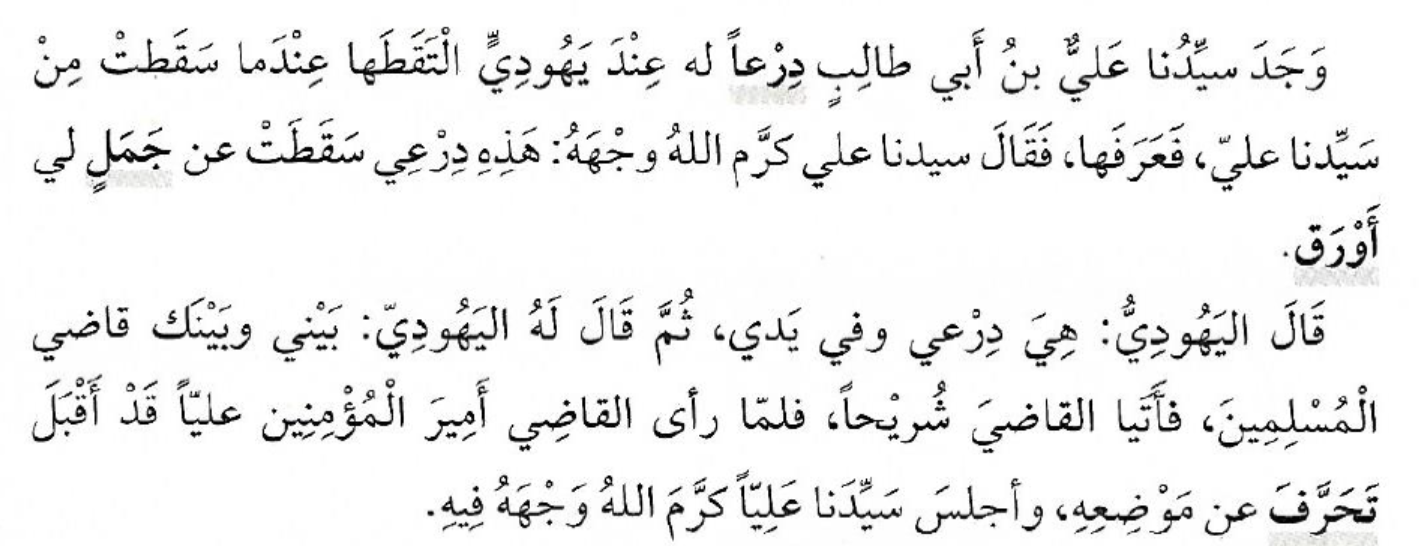 2
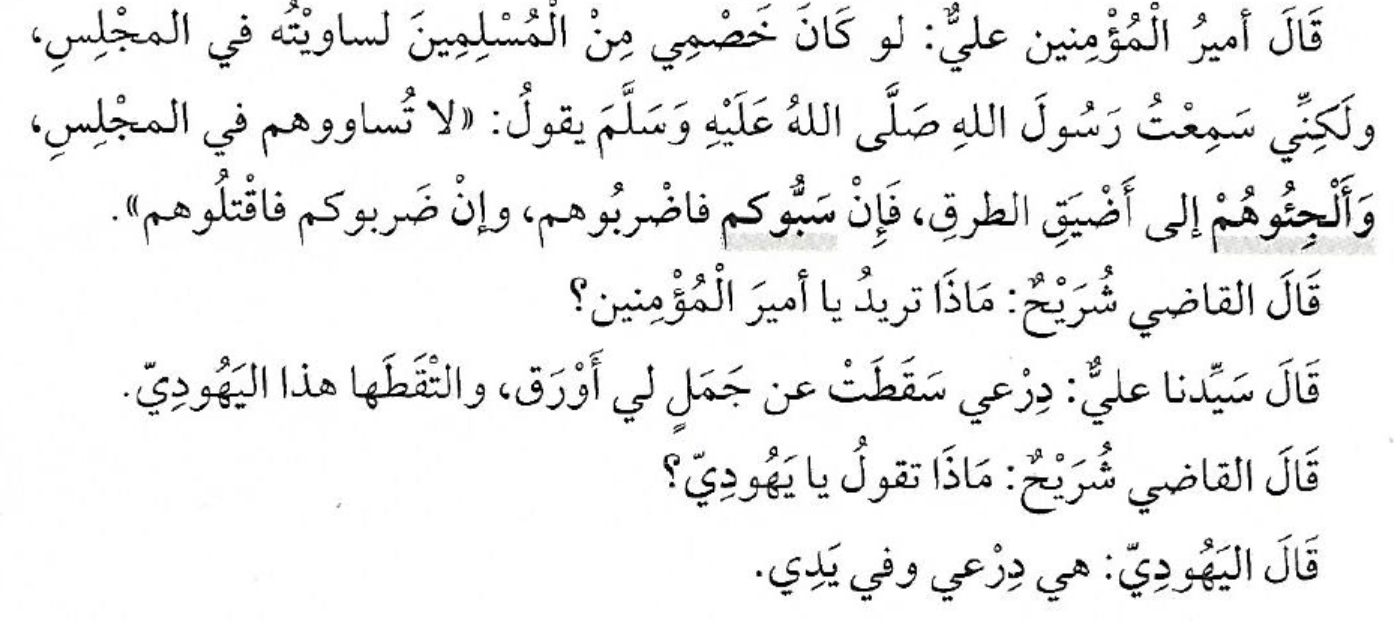 3
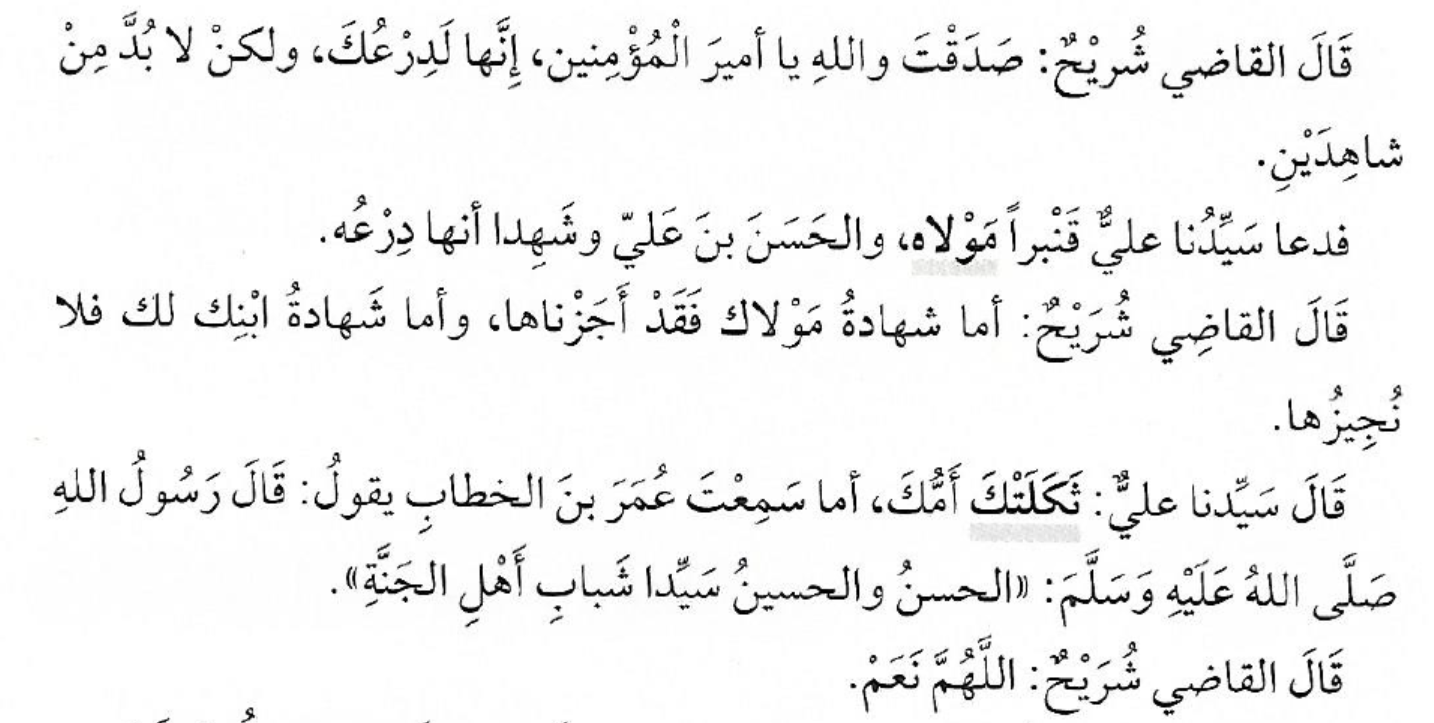 4
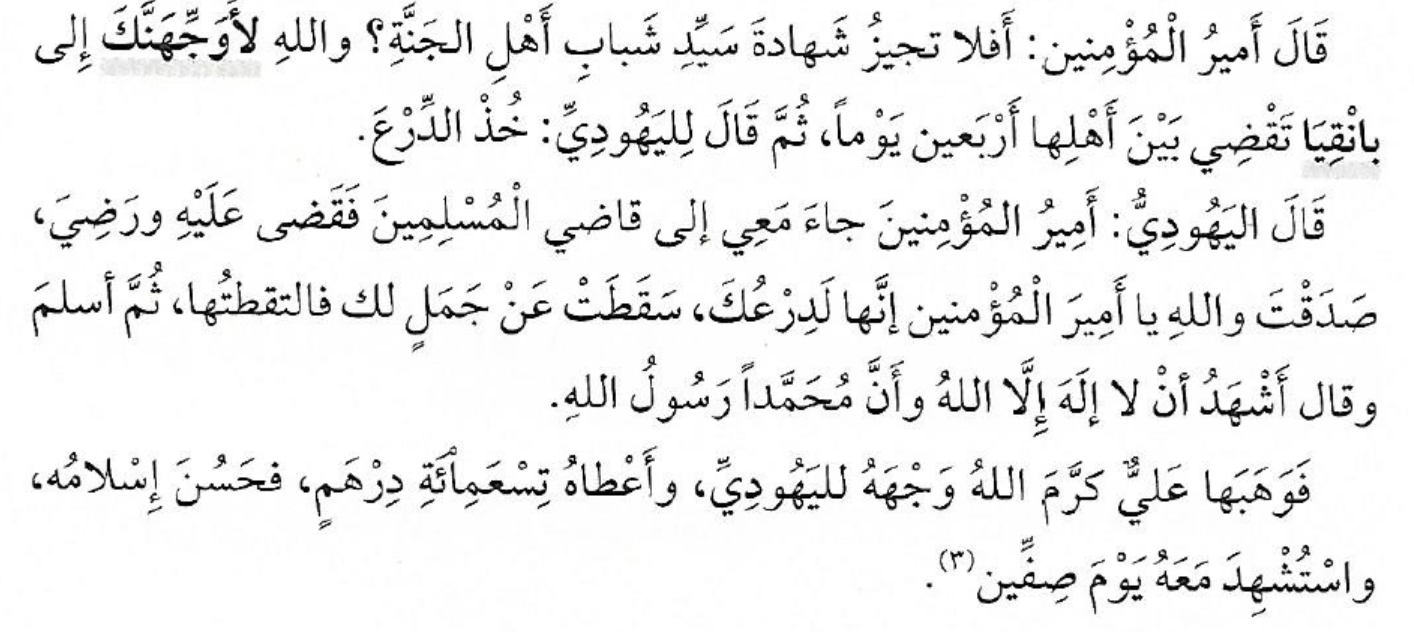 5
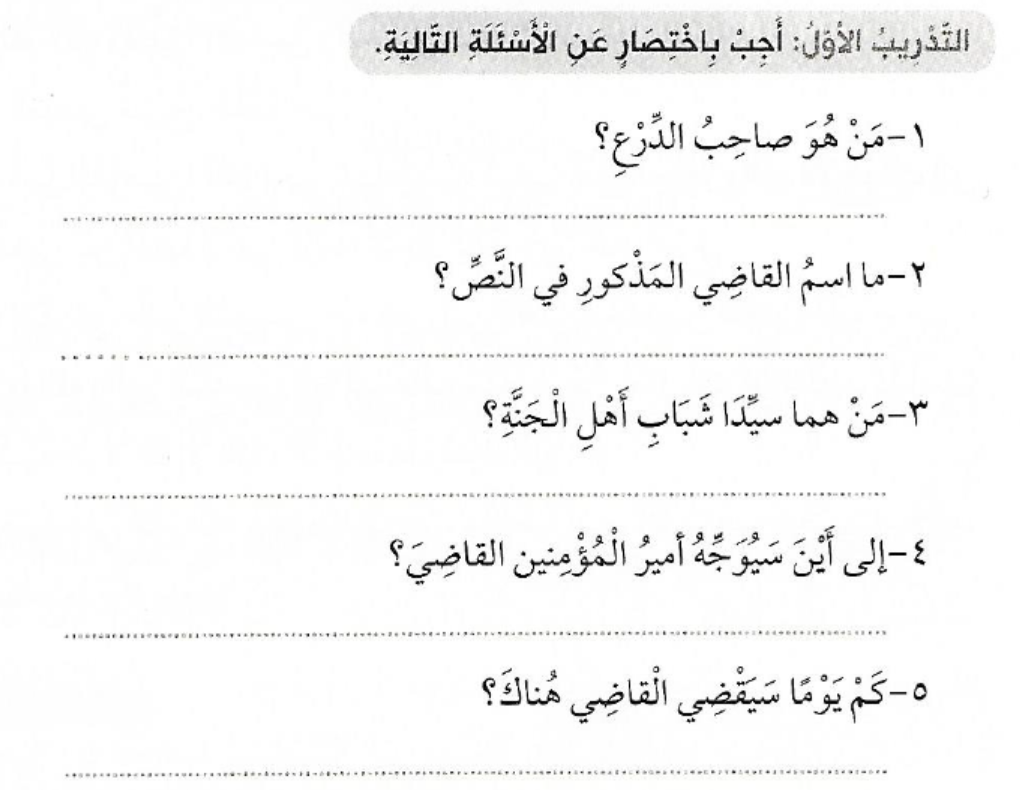 6
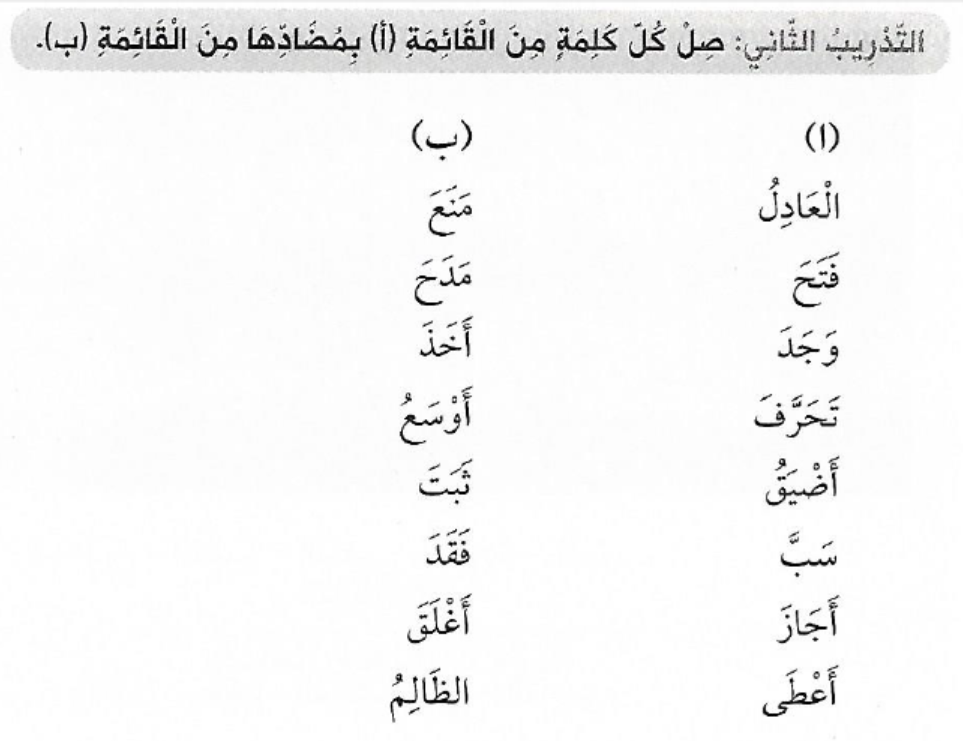 7
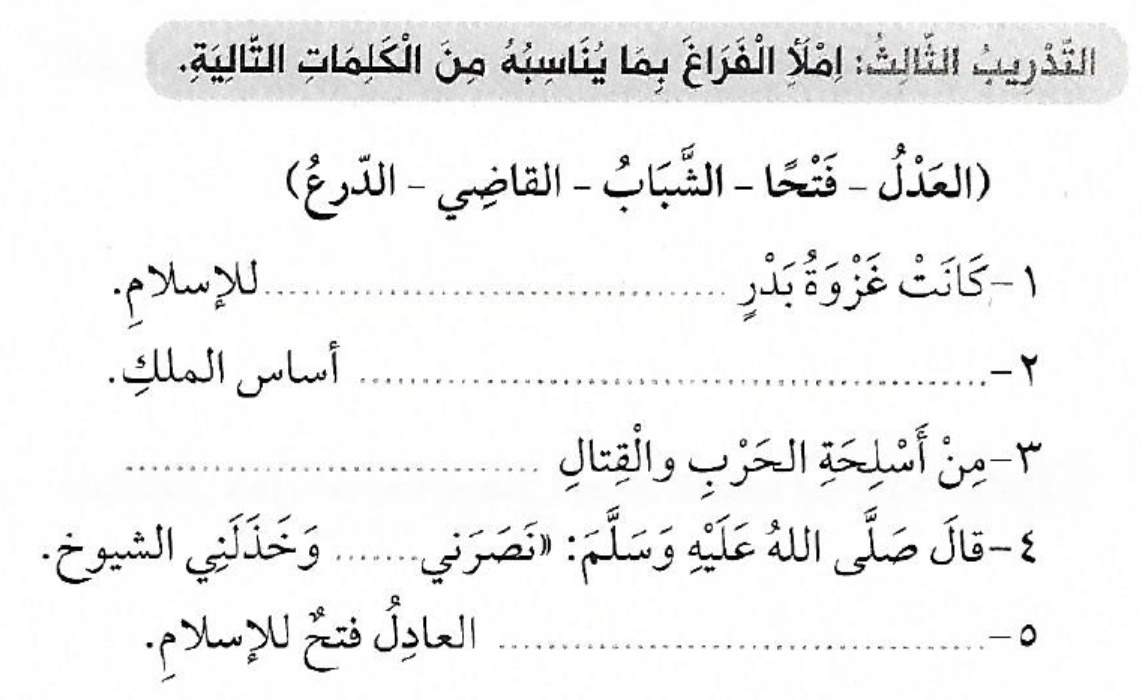 8
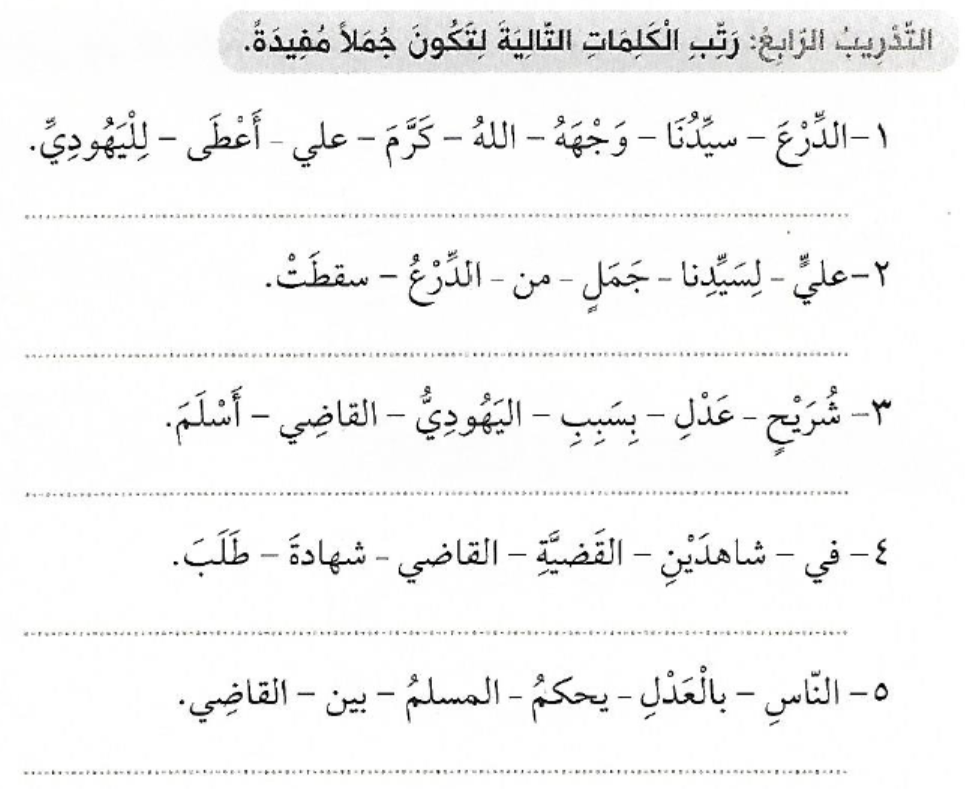 9
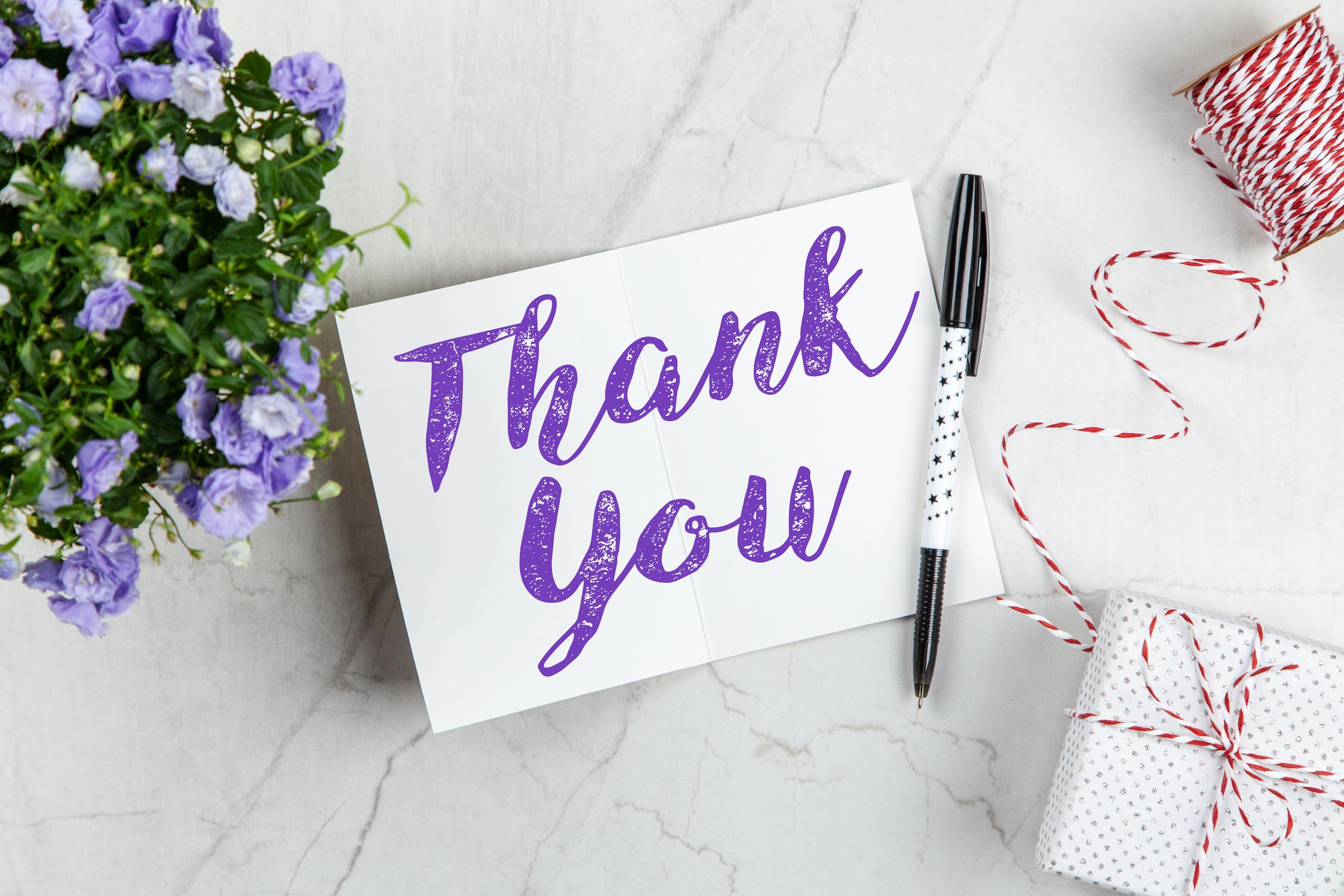 10